DT VI - Toscana, Sardegna e Umbria
      Ufficio delle Dogane di Livorno
Livorno, 30 settembre 2021
LA POSIZIONE DOGANALE DELLE UNITÀ DA DIPORTO
Dott. Mattia Rizzo - Dott.ssa Paola Pimpinella
PRESENTAZIONE DEL CORSO
LA POSIZIONE DOGANALE DELLE UNITA’ DA DIPORTO
La classificazione dei mezzi destinati alla navigazione da diporto
La registrazione delle unità da diporto
Uso privato e uso commerciale delle unità da diporto
La posizione doganale dei mezzi di trasporto :
      importazione definitiva
      esportazione definitiva
      ammissione temporanea
      perfezionamento attivo
      perfezionamento passivo
	  esportazione temporanea
AGENZIA DELLE DOGANE E DEI MONOPOLI – La posizione doganale delle unità da diporto unionali ed extraunionali
30/09/2021
FINALITA’ DEL CORSO

Lo scopo del corso è quello di fornire informazioni utili agli operatori del settore della nautica da diporto sugli aspetti doganali attraverso anche l’approfondimento dei relativi istituti.
Verrà illustrata la normativa doganale legata alla nautica da diporto in quanto la costa della Toscana rappresenta attualmente a livello mondiale il maggiore distretto della nautica. 
La normativa in esame è soggetta a continue modifiche e quindi necessita sempre di continui approfondimenti.
AGENZIA DELLE DOGANE E DEI MONOPOLI – La posizione doganale delle unità da diporto unionali ed extraunionali
30/09/2021
CLASSIFICAZIONE DEI MEZZI DESTINATI ALLA NAVIGAZIONE DA DIPORTO

L’art. 3 del Decreto Legislativo n. 171/2005 (non modificato dal Decreto Legislativo n. 229/2017, che ha revisionato ed integrato il Codice della nautica da diporto) definisce le costruzioni destinate alla navigazione da diporto:
AGENZIA DELLE DOGANE E DEI MONOPOLI – La posizione doganale delle unità da diporto unionali ed extraunionali
30/09/2021
unità da diporto: si intende ogni costruzione di qualunque tipo e con qua
UNITÀ DA DIPORTO : ogni costruzione di qualunque tipo e con qualunque mezzo di propulsione destinata alla navigazione da diporto;
NAVE DA DIPORTO : ogni unità con scafo di lunghezza superiore a ventiquattro metri, misurata secondo le norme armonizzate EN/ISO/DIS 8666 per la misurazione dei natanti e delle imbarcazioni da diporto;
o di propulsione destinata alla navigazione da diporto;
	nave da diporto: si intende ogni unità con scafo di lunghezza superiore a ventiquattro metri, misurata secondo le norme armonizzate EN/ISO/DIS 8666 per la misurazione dei natanti e delle imbarcazioni da diporto;
AGENZIA DELLE DOGANE E DEI MONOPOLI – La posizione doganale delle unità da diporto unionali ed extraunionali
30/09/2021
imbarcazione da diporto: si intende ogni unità con scafo 
c) IMBARCAZIONE DA DIPORTO : ogni unità con scafo di lunghezza superiore a dieci metri e fino a ventiquattro metri, misurata secondo le norme armonizzate di cui alla lettera b);

d) NATANTE DA DIPORTO : ogni unità da diporto a remi, a motore o a vela con scafo di lunghezza pari o inferiore a dieci metri, misurata secondo le norme armonizzate di cui alla lettera b).
di cui alla lettera b);
 unità da diporto a remi, o con scafo di lunghezza pari o inferiore a dieci metri, misurata secondo le norme armonizzate di cui alla lettera b).
AGENZIA DELLE DOGANE E DEI MONOPOLI – La posizione doganale delle unità da diporto unionali ed extraunionali
30/09/2021
OBBLIGHI PREVISTI DALLA NORMATIVA NAUTICA IN TEMA DI REGISTRAZIONE DELLE UNITA’ DA DIPORTO ITALIANE

Si riporta una sintesi degli obblighi previsti dalla normativa nautica in tema di registrazione delle unità da diporto:
AGENZIA DELLE DOGANE E DEI MONOPOLI – La posizione doganale delle unità da diporto unionali ed extraunionali
30/09/2021
I. Navi da diporto:
Iscrizione nei registri della Capitaneria di Porto;
Se commerciali, iscrizione nel Registro Internazionale tenuto dalle Direzioni marittime del Ministero delle Infrastrutture e dei Trasporti presso i principali porti italiani;
Se noleggiate, tale noleggio deve risultare indicato nei citati registri e sulla licenza di navigazione.
AGENZIA DELLE DOGANE E DEI MONOPOLI – La posizione doganale delle unità da diporto unionali ed extraunionali
30/09/2021
II. Imbarcazioni da diporto:
Iscrizione nei registri della Capitaneria di Porto, degli Uffici circondariali marittimi nonché degli Uffici provinciali del Dipartimento dei trasporti terrestri e per i sistemi informativi e statistici autorizzati dal Ministero delle Infrastrutture e dei Trasporti;
Se noleggiate, tale noleggio deve risultare indicato nei citati registri e sulla licenza di navigazione.
AGENZIA DELLE DOGANE E DEI MONOPOLI – La posizione doganale delle unità da diporto unionali ed extraunionali
30/09/2021
III. Natanti da diporto:
Sono esclusi dall’obbligo di iscrizione e dalla licenza di navigazione. Tuttavia, su richiesta dell’interessato, anche i natanti possono essere iscritti nel Registro delle imbarcazioni da diporto con conseguente applicazione delle norme relative al diporto. 
I soggetti che svolgono attività di noleggio devono iscriversi al Registro delle imprese, presente presso le Camere di Commercio e devono essere autorizzati dall’Autorità marittima competente per utilizzare i natanti mediante contratti di noleggio.
AGENZIA DELLE DOGANE E DEI MONOPOLI – La posizione doganale delle unità da diporto unionali ed extraunionali
30/09/2021
La Legge n. 30 del 27 febbraio 1998 ha istituito il «Registro Internazionale» nel quale sono iscritte le navi adibite esclusivamente a traffici commerciali internazionali.
.
AGENZIA DELLE DOGANE E DEI MONOPOLI – La posizione doganale delle unità da diporto unionali ed extraunionali
30/09/2021
IL REGISTRO INTERNAZIONALE

E’ diviso in tre sezioni nelle quali sono iscritte rispettivamente:

1) le navi che appartengono a soggetti (persone fisiche, giuridiche o enti) italiani o di altri Paesi dell’Unione Europea ai sensi del comma 1, lett. a), dell’art. 143 del Codice della Navigazione, come sostituito dall’art. 7 del Decreto Legge n. 457 del 30/12/1997 convertito in Legge n. 30 del 27/02/1998;
AGENZIA DELLE DOGANE E DEI MONOPOLI – La posizione doganale delle unità da diporto unionali ed extraunionali
30/09/2021
IL REGISTRO INTERNAZIONALE
2) le navi che appartengono a soggetti non comunitari ai sensi del comma 1, lett. b), dell’art. 143 del Codice della Navigazione (navi di nuova costruzione o provenienti da un registro straniero non comunitario appartenenti a persone fisiche, giuridiche o enti stranieri non comunitari i quali assumono direttamente l’esercizio della nave attraverso una stabile organizzazione sul territorio nazionale con gestione demandata a persona fisica o giuridica di nazionalità italiana o di altri Paesi dell’Unione europea, domiciliata nel luogo di iscrizione della nave, che assuma ogni responsabilità per il suo esercizio nei confronti delle Autorità amministrative e dei terzi, con dichiarazione da rendersi presso l’Ufficio di iscrizione della nave, secondo le norme previste per la dichiarazione di armatore);
AGENZIA DELLE DOGANE E DEI MONOPOLI – La posizione doganale delle unità da diporto unionali ed extraunionali
30/09/2021
IL REGISTRO INTERNAZIONALE

3) le navi che appartengono a soggetti non comunitari, in regime di sospensione da un registro non comunitario, ai sensi del comma 2 dell’art. 145 del Codice della Navigazione, a seguito di locazione a scafo nudo a soggetti giuridici italiani o di altri Paesi dell'Unione europea.
AGENZIA DELLE DOGANE E DEI MONOPOLI – La posizione doganale delle unità da diporto unionali ed extraunionali
30/09/2021
IL REGISTRO INTERNAZIONALE

Nel Registro Internazionale non possono comunque essere iscritte le navi da guerra, le navi di Stato in servizio non commerciale, le navi da pesca e le unità da diporto.
AGENZIA DELLE DOGANE E DEI MONOPOLI – La posizione doganale delle unità da diporto unionali ed extraunionali
30/09/2021
USO PRIVATO E USO COMMERCIALE 
DELLE UNITÀ DA DIPORTO

 Per inquadrare l’unità da diporto ai fini civilistici, amministrativi e fiscali è di fondamentale importanza la distinzione tra “utilizzo privato” oppure “utilizzo commerciale” del mezzo stesso.
essere fatta per iscritto
AGENZIA DELLE DOGANE E DEI MONOPOLI – La posizione doganale delle unità da diporto unionali ed extraunionali
30/09/2021
USO PRIVATO E USO COMMERCIALE 
DELLE UNITÀ DA DIPORTO

Il Regolamento (UE) n. 1063/2018, ha inteso ribadire il concetto di “uso privato” e “uso commerciale” di un mezzo di trasporto modificando il Regolamento delegato (UE) n. 2446/2015.
e
AGENZIA DELLE DOGANE E DEI MONOPOLI – La posizione doganale delle unità da diporto unionali ed extraunionali
30/09/2021
USO PRIVATO E USO COMMERCIALE 
DELLE UNITÀ DA DIPORTO
(Art. 207 del Regolamento delegato n. 2446/2015)

  Si riportano, quindi, le seguenti definizioni:
essere fatta per iscritto
AGENZIA DELLE DOGANE E DEI MONOPOLI – La posizione doganale delle unità da diporto unionali ed extraunionali
30/09/2021
”USO PRIVATO”: l’uso di un mezzo di trasporto diverso dall’uso commerciale. 
Tale uso si determina quando un’unità da diporto è utilizzata direttamente da una persona fisica – cd. diportista - per una navigazione in acque marittime o interne a scopi sportivi o ricreativi senza fini di lucro;
essere fatta per iscritto
AGENZIA DELLE DOGANE E DEI MONOPOLI – La posizione doganale delle unità da diporto unionali ed extraunionali
30/09/2021
“USO COMMERCIALE”: l’uso di un mezzo di trasporto per il trasporto di persone a titolo oneroso o per il trasporto industriale o commerciale di merci, a titolo oneroso o gratuito. 
Tale uso si determina quando un’unità da diporto è impiegata da parte di persone fisiche o giuridiche che ne abbiano la proprietà, ma viene pur sempre utilizzata da persone fisiche cd. consumatori finali che ne abbiano il possesso o la detenzione per una navigazione in acque marittime o interne a scopi sportivi o ricreativi, sia a titolo oneroso che gratuito.
AGENZIA DELLE DOGANE E DEI MONOPOLI – La posizione doganale delle unità da diporto unionali ed extraunionali
30/09/2021
Il concetto di uso commerciale è riportato anche nel citato art. 2, comma 1, del Decreto Legislativo n. 171/2005 (Codice della nautica da diporto ed attuazione della direttiva 2003/44/CE, a norma dell'articolo 6 della legge 8 luglio 2003, n. 172).
AGENZIA DELLE DOGANE E DEI MONOPOLI – La posizione doganale delle unità da diporto unionali ed extraunionali
30/09/2021
POSIZIONE DOGANALE DEI MEZZI DI TRASPORTO
L’unità da diporto extra unionale può acquisire la posizione doganale di merce unionale con il regime di immissione in libera pratica o, se destinata all’immissione in consumo nel territorio di uno Stato membro, con l’assolvimento della fiscalità interna, prevista dalla legislazione nazionale, attraverso l’importazione definitiva.
AGENZIA DELLE DOGANE E DEI MONOPOLI – La posizione doganale delle unità da diporto unionali ed extraunionali
30/09/2021
DIFFERENZA TRA
 IMMISSIONE IN LIBERA PRATICA  E IMMISSIONE IN CONSUMO
AGENZIA DELLE DOGANE E DEI MONOPOLI – La posizione doganale delle unità da diporto unionali ed extraunionali
30/09/2021
IMMISSIONE IN LIBERA PRATICA 
(Art.201 Reg. (UE) n. 952 del 09/10/2013 (Codice doganale UE))
Le merci non unionali destinate al mercato dell'Unione o destinate all'uso o al consumo privato nell'ambito del territorio doganale dell'Unione sono vincolate al regime di immissione in libera pratica.
AGENZIA DELLE DOGANE E DEI MONOPOLI – La posizione doganale delle unità da diporto unionali ed extraunionali
30/09/2021
IMMISSIONE IN LIBERA PRATICA 
(Art.201 Reg. (UE) n. 952 del 09/10/2013 (Codice doganale UE))
Tale istituto implica la dichiarazione della merce in dogana e la conseguente applicazione dei dazi doganali, delle misure di politica commerciale e l’espletamento delle altre formalità previste per l’introduzione della merce nel territorio doganale unionale.
AGENZIA DELLE DOGANE E DEI MONOPOLI – La posizione doganale delle unità da diporto unionali ed extraunionali
30/09/2021
IMMISSIONE IN CONSUMO
(Artt. 67 e ss. del D.P.R. n. 633/1972 - art. 2, del D. Lgs. n. 504/1995 
L’immissione in consumo è l’operazione mediante la quale la merce estera, per la quale sono state espletate le procedure doganali, è sottoposta alle misure di fiscalità interna (IVA, Accise).
AGENZIA DELLE DOGANE E DEI MONOPOLI – La posizione doganale delle unità da diporto unionali ed extraunionali
30/09/2021
IMMISSIONE IN CONSUMO
(Artt. 67 e ss. del D.P.R. n. 633/1972 - art. 2, del D. Lgs. n. 504/1995 
La merce può così essere liberamente lasciata alla disponibilità dell’importatore, immessa nel circuito commerciale nazionale ed equiparata alla merce unionale.
AGENZIA DELLE DOGANE E DEI MONOPOLI – La posizione doganale delle unità da diporto unionali ed extraunionali
30/09/2021
I REGIMI DOGANALI

Dal 1° maggio 2016, i regimi doganali si distinguono in regimi definitivi e regimi speciali.
AGENZIA DELLE DOGANE E DEI MONOPOLI – La posizione doganale delle unità da diporto unionali ed extraunionali
30/09/2021
I REGIMI DEFINITIVI
I regimi definitivi (immissione in libera pratica ed esportazione) determinano, stante l’assolvimento di tutte le misure relative alla fiscalità e alla politica commerciale, un cambiamento della posizione doganale dei beni che da non unionali diventano unionali nell’immissione in libera pratica e viceversa nel regime di esportazione.
AGENZIA DELLE DOGANE E DEI MONOPOLI – La posizione doganale delle unità da diporto unionali ed extraunionali
30/09/2021
I REGIMI SPECIALI
I regimi speciali (transito, deposito, uso particolare - ammissione temporanea e uso finale - perfezionamento (artt. 210 e ss. del CDU), invece, non comportano immediatamente un mutamento della posizione doganale delle merci e non determinano un’immediata riscossione dei diritti doganali.
AGENZIA DELLE DOGANE E DEI MONOPOLI – La posizione doganale delle unità da diporto unionali ed extraunionali
30/09/2021
REGIMI DEFINITIVI
IMMISSIONE IN LIBERA PRATICA ED ESPORTAZIONE
AGENZIA DELLE DOGANE E DEI MONOPOLI – La posizione doganale delle unità da diporto unionali ed extraunionali
30/09/2021
IMPORTAZIONE DEFINITIVA
L'importazione definitiva (immissione in libera pratica + immissione in consumo) comporta il pagamento di tutti i diritti doganali (dazio ed IVA) che gravano sulla merce e permette all’operatore di liberare il bene proveniente da un paese extra unionale da qualsiasi vincolo doganale o fiscale.
AGENZIA DELLE DOGANE E DEI MONOPOLI – La posizione doganale delle unità da diporto unionali ed extraunionali
30/09/2021
Si ricorda che la fiscalità interna (IVA e Accise) è, invece, assolta nello Stato membro dove la merce è immessa in consumo, realizzandosi, in questo luogo, l’importazione definitiva dei beni.
AGENZIA DELLE DOGANE E DEI MONOPOLI – La posizione doganale delle unità da diporto unionali ed extraunionali
30/09/2021
Il compimento delle procedure doganali di importazione definitiva, con il versamento dei dazi e dell’IVA, quindi, determina l’immissione in consumo dell’unità da diporto senza la necessità di ulteriori adempimenti.
AGENZIA DELLE DOGANE E DEI MONOPOLI – La posizione doganale delle unità da diporto unionali ed extraunionali
30/09/2021
L’art. 60 del D.L. n. 1/2012 ha apportato una modifica integrativa all’art. 36, comma 4 del TULD, escludendo l’obbligo di iscrizione nei registri previsti dal codice della navigazione, affinché le unità da diporto, costruite all’estero o aventi bandiera estera, siano considerate destinate al consumo nel territorio doganale unionale.
AGENZIA DELLE DOGANE E DEI MONOPOLI – La posizione doganale delle unità da diporto unionali ed extraunionali
30/09/2021
NOTA DELLE DOGANE PROT. 22756 DEL 24 FEBBRAIO 2012
E’ stato chiarito che l’immissione in consumo nel territorio comunitario di una imbarcazione da diporto proveniente da un territorio extracomunitario è legata al completamento delle previste procedure doganali di importazione, non risultando più richiesta, per quanto attiene agli stretti profili doganali, l’iscrizione nei registri navali e la conseguente assunzione della bandiera italiana.
AGENZIA DELLE DOGANE E DEI MONOPOLI – La posizione doganale delle unità da diporto unionali ed extraunionali
30/09/2021
La stessa nota conferma che un’analoga semplificazione delle formalità doganali è stata prevista relativamente all’applicazione del regime doganale dell’esportazione alle unità da diporto.
AGENZIA DELLE DOGANE E DEI MONOPOLI – La posizione doganale delle unità da diporto unionali ed extraunionali
30/09/2021
AGENZIA DELLE DOGANE E DEI MONOPOLI – La posizione doganale delle unità da diporto unionali ed extraunionali
30/09/2021
ESPORTAZIONE DEFINITIVA
(Art. 263 del Reg. (UE) n. 952 del 09/10/2013 (Codice doganale UE))

L’esportazione è il regime definitivo cui sono vincolate le merci che devono uscire dal territorio doganale dell’Unione.
AGENZIA DELLE DOGANE E DEI MONOPOLI – La posizione doganale delle unità da diporto unionali ed extraunionali
30/09/2021
Per il settore della nautica, il regime dell’esportazione delle unità da diporto è di notevole importanza.
Considerato l’elevato valore di mercato delle unità da diporto, tale regime è sottoposto a studio anche da parte dell’Istat che effettua costantemente un monitoraggio sulle operazioni di esportazione.
AGENZIA DELLE DOGANE E DEI MONOPOLI – La posizione doganale delle unità da diporto unionali ed extraunionali
30/09/2021
L’esportazione di un’imbarcazione è considerata tale al momento dell’uscita dell’unità fuori dal territorio doganale unionale, evento che può avvenire mediante il trasporto o la spedizione. 
Per la Dogana, l’esportazione è un regime che vincola un bene nazionale o unionale al momento dell’uscita dal territorio doganale dell’Unione.
AGENZIA DELLE DOGANE E DEI MONOPOLI – La posizione doganale delle unità da diporto unionali ed extraunionali
30/09/2021
Il documento doganale rappresenta la prova dell’esportazione ma non rappresenta la prova dell’effettiva uscita della merce dal territorio unionale necessaria ai fini IVA.
AGENZIA DELLE DOGANE E DEI MONOPOLI – La posizione doganale delle unità da diporto unionali ed extraunionali
30/09/2021
VISTO USCIRE

“Visto uscire” : visto apposto dall’Autorità doganale al momento dell’effettiva uscita della merce.
Costituisce la prova necessaria per l’utilizzo in fattura del titolo di non imponibilità IVA. 
Particolare è la procedura di esportazione delle navi da diporto e la prova dell’uscita dal territorio doganale dell’Unione.
AGENZIA DELLE DOGANE E DEI MONOPOLI – La posizione doganale delle unità da diporto unionali ed extraunionali
30/09/2021
CIRCOLARE N. 14/D DEL 12/05/2016 - PROT. N. 52100

Con questa circolare, l’Agenzia delle Dogane e dei Monopoli – Direzione Centrale Legislazione Procedure doganali – Ufficio regimi doganali e traffici di confine, al fine di uniformare le procedure su tutto il territorio nazionale, ha fornito le modalità alternative per provare l’uscita delle unità da diporto.
AGENZIA DELLE DOGANE E DEI MONOPOLI – La posizione doganale delle unità da diporto unionali ed extraunionali
30/09/2021
In tale contesto, l’uscita effettiva dal territorio unionale delle unità da diporto entro 90 giorni dalla data della dichiarazione doganale di esportazione deve seguire le seguenti modalità alternative:
AGENZIA DELLE DOGANE E DEI MONOPOLI – La posizione doganale delle unità da diporto unionali ed extraunionali
30/09/2021
- dichiarazione resa dall’armatore o dal comandante dell’unità da diporto di aver raggiunto le acque internazionali e quindi di aver oltrepassato il limite delle dodici miglia che delinea il territorio doganale dell’Unione Europea, accompagnata dalla rilevazione satellitare della posizione dell’unità in acque internazionali, fornendo attraverso il sistema A.I.S. (Automatic Identification System) per le unità da diporto che ne sono provviste per legge o che lo abbiano in dotazione,
AGENZIA DELLE DOGANE E DEI MONOPOLI – La posizione doganale delle unità da diporto unionali ed extraunionali
30/09/2021
in alternativa:

-	Il dichiarante/esportatore deve fornire all’Ufficio doganale competente la documentazione comprovante l’arrivo dell’unità in un porto extra unionale.
AGENZIA DELLE DOGANE E DEI MONOPOLI – La posizione doganale delle unità da diporto unionali ed extraunionali
30/09/2021
REGOLE DELL’ESPORTAZIONE

presentazione dell’unità da diporto all’ufficio doganale di esportazione : l’ufficio procede alla registrazione della dichiarazione, presentata dal doganalista, nel sistema informativo doganale nazionale (AIDA) che rilascia un numero di identificazione detto MRN (Movement Reference Number);
AGENZIA DELLE DOGANE E DEI MONOPOLI – La posizione doganale delle unità da diporto unionali ed extraunionali
30/09/2021
REGOLE DELL’ESPORTAZIONE
2. eseguiti i controlli e autorizzato lo svincolo del bene, l’ufficio doganale di esportazione provvede alla consegna al dichiarante del DAE (documento accompagnamento esportazione) anche a mezzo fascicolo elettronico. 
Il DAE riporta gli estremi dell’MRN, con la funzione di accompagnare l’unità da diporto dalla dogana di esportazione alla dogana di uscita (N.B. a volte la dogana di esportazione coincide con quella di uscita);
AGENZIA DELLE DOGANE E DEI MONOPOLI – La posizione doganale delle unità da diporto unionali ed extraunionali
30/09/2021
3. completate le formalità dovute, il messaggio, registrato nella banca dati AIDA, costituisce la prova dell’uscita dell’imbarcazione dal territorio unionale per le operazioni svolte in ambito AES (Automated Export System).
AGENZIA DELLE DOGANE E DEI MONOPOLI – La posizione doganale delle unità da diporto unionali ed extraunionali
30/09/2021
Qualora, decorsi 90 giorni dalla data di svincolo delle merci per l’esportazione, la dogana di partenza non abbia ricevuto il messaggio di uscita o l’esportatore, anche prima del decorso di tale termine, abbia la certezza che la merce sia uscita ma non abbia ricevuto il «risultato di uscita», può essere attivata una procedura di ricerca o di appuramento (c.d. procedura di «follow up») ed, eventualmente, possono essere fornite prove cc.dd. alternative dell’uscita della merce (art. 346 TULD), ossia:
AGENZIA DELLE DOGANE E DEI MONOPOLI – La posizione doganale delle unità da diporto unionali ed extraunionali
30/09/2021
— attestazioni e certificazioni rilasciate da una dogana o da altre pubbliche amministrazioni estere ovvero idonei documenti di trasporto internazionale;
—	attestazioni apposte da Autorità estere, sui documenti doganali emessi a scorta di merci introdotte nel territorio doganale, salvo che a tali documenti sia riconosciuta, a condizione di reciprocità, la medesima efficacia attribuita alle analoghe attestazioni apposte dalle dogane italiane.
AGENZIA DELLE DOGANE E DEI MONOPOLI – La posizione doganale delle unità da diporto unionali ed extraunionali
30/09/2021
A seguito della modifica apportata dal D.L. n. 1/2012 all’art. 36, comma 4 del TULD, per l’esportazione delle imbarcazioni da diporto, a differenza delle altre imbarcazioni, non è più prevista la cancellazione dalle matricole o dai registri navali nazionali.
AGENZIA DELLE DOGANE E DEI MONOPOLI – La posizione doganale delle unità da diporto unionali ed extraunionali
30/09/2021
REGIMI SPECIALI
AMMISSIONE TEMPORANEA E PERFEZIONAMENTO ATTIVO E PASSIVO
AGENZIA DELLE DOGANE E DEI MONOPOLI – La posizione doganale delle unità da diporto unionali ed extraunionali
30/09/2021
Nel caso in cui l’imbarcazione non acquisisca la posizione di merce unionale, questa può entrare nelle acque unionali assoggettandosi ai seguenti regimi speciali:
Ammissione temporanea;
Perfezionamento attivo/passivo.
AGENZIA DELLE DOGANE E DEI MONOPOLI – La posizione doganale delle unità da diporto unionali ed extraunionali
30/09/2021
AMMISSIONE TEMPORANEA

Tale regime rende possibile la temporanea presenza all’interno del territorio doganale unionale (che, come detto, comprende anche le acque territoriali) di unità da diporto non immesse in libera pratica.
AGENZIA DELLE DOGANE E DEI MONOPOLI – La posizione doganale delle unità da diporto unionali ed extraunionali
30/09/2021
Il regime di ammissione temporanea, ai sensi dell’art. 250 del Reg. UE 952/2013 (CDU), permette l’utilizzo temporaneo nel territorio dell’Unione europea, in esonero totale o parziale dei dazi all’importazione, dell’IVA e delle misure di politica commerciale, di merci non unionali destinate a essere nuovamente esportate o vincolate a un altro regime doganale senza aver subito modifiche, a eccezione del loro deprezzamento normale dovuto all’uso che ne è stato fatto.
AGENZIA DELLE DOGANE E DEI MONOPOLI – La posizione doganale delle unità da diporto unionali ed extraunionali
30/09/2021
Possono, tuttavia, essere autorizzate dall’Agenzia delle Dogane e dei Monopoli, nell’ambito di tale regime, le riparazioni e le operazioni di manutenzione, incluse le revisioni e le messe a punto o le misure destinate a conservare i beni o a garantirne la compatibilità con i requisiti tecnici indispensabili per consentire il loro utilizzo nell’ambito del regime.
AGENZIA DELLE DOGANE E DEI MONOPOLI – La posizione doganale delle unità da diporto unionali ed extraunionali
30/09/2021
Il regime di ammissione temporanea è appurato quando le merci importate temporaneamente sono riesportate o vincolate a un successivo regime doganale ovvero distrutte.
AGENZIA DELLE DOGANE E DEI MONOPOLI – La posizione doganale delle unità da diporto unionali ed extraunionali
30/09/2021
(Art. 251, paragrafo 2, del Regolamento UE n.952/2013 (CDU)
In linea generale, il periodo massimo per il quale i beni possono rimanere vincolati al regime di ammissione temporanea per la stessa finalità e sotto la responsabilità dello stesso titolare dell'autorizzazione è di 24 mesi, anche se il regime è stato appurato vincolando le merci a un altro regime speciale e queste sono state poi nuovamente vincolate al regime di ammissione temporanea.
AGENZIA DELLE DOGANE E DEI MONOPOLI – La posizione doganale delle unità da diporto unionali ed extraunionali
30/09/2021
Con riferimento ai mezzi di trasporto marittimi e fluviali ad uso privato, l’art. 217, lett. e) del Regolamento Delegato (UE) n. 2446/2017 prevede, invece, che il termine massimo di appuramento è pari a 18 mesi, decorrenti dalla data di ingresso del natante nelle acque unionali.
AGENZIA DELLE DOGANE E DEI MONOPOLI – La posizione doganale delle unità da diporto unionali ed extraunionali
30/09/2021
Il regime di ammissione temporanea può essere utilizzato unicamente a condizione che:
—	le merci non siano destinate a subire modifiche, a eccezione del loro deprezzamento normale dovuto all'uso effettuato;
AGENZIA DELLE DOGANE E DEI MONOPOLI – La posizione doganale delle unità da diporto unionali ed extraunionali
30/09/2021
—	sia possibile garantire l'identificazione delle merci vincolate al regime, salvo quando, tenuto conto della natura delle merci o dell'uso previsto, l'assenza di misure di identificazione non può dar adito a un'utilizzazione abusiva del regime oppure quando è possibile verificare se sono soddisfatte le condizioni previste per le merci equivalenti.
AGENZIA DELLE DOGANE E DEI MONOPOLI – La posizione doganale delle unità da diporto unionali ed extraunionali
30/09/2021
—	il titolare del regime sia stabilito al di fuori del territorio doganale dell'Unione, salvo che sia altrimenti disposto;

—	siano soddisfatti i requisiti relativi all'esenzione totale o parziale dai dazi stabiliti nella normativa doganale.
AGENZIA DELLE DOGANE E DEI MONOPOLI – La posizione doganale delle unità da diporto unionali ed extraunionali
30/09/2021
L’ammissione temporanea può essere concessa in esonero totale o parziale dei dazi.
AGENZIA DELLE DOGANE E DEI MONOPOLI – La posizione doganale delle unità da diporto unionali ed extraunionali
30/09/2021
Tra i beni ammessi all’esonero totale dei dazi vi rientrano i mezzi di trasporto adibiti alla navigazione marittima e nelle acque interne, se:
—	sono immatricolati al di fuori dell’UE a nome di una persona stabilita fuori da tale territorio;
—	se non sono immatricolati, devono essere di proprietà di una persona stabilita fuori del territorio doganale dell’UE;
—	sono utilizzati da una persona stabilita fuori del territorio unionale.
AGENZIA DELLE DOGANE E DEI MONOPOLI – La posizione doganale delle unità da diporto unionali ed extraunionali
30/09/2021
In caso di utilizzo privato da parte di un soggetto extra-UE diverso dall’intestatario dell’immatricolazione, la concessione dell’esenzione totale del dazio all’importazione è subordinata alla condizione che tale persona sia debitamente autorizzata per iscritto dal titolare dell’autorizzazione. In altri termini, in questa circostanza l’utilizzatore deve essere in possesso di una delega emessa dal soggetto che ha provveduto all’immatricolazione.
AGENZIA DELLE DOGANE E DEI MONOPOLI – La posizione doganale delle unità da diporto unionali ed extraunionali
30/09/2021
LA DICHIARAZIONE PER L’AMMISSIONE TEMPORANEA
(Art. 136 del Regolamento Delegato (UE) n.2446/2015) 

Le dichiarazioni in dogana per l’ammissione temporanea delle imbarcazioni possono essere presentate verbalmente presso l’ufficio doganale nel primo porto di arrivo nel territorio dell’UE.
AGENZIA DELLE DOGANE E DEI MONOPOLI – La posizione doganale delle unità da diporto unionali ed extraunionali
30/09/2021
Per i mezzi di trasporto dichiarati verbalmente, l’autorizzazione è concessa alla persona che ha il controllo fisico delle merci al momento dello svincolo delle stesse per il regime di ammissione temporanea, a meno che tale persona agisca per conto di un altro soggetto; in tal caso l’autorizzazione è concessa a quest’ultimo.
AGENZIA DELLE DOGANE E DEI MONOPOLI – La posizione doganale delle unità da diporto unionali ed extraunionali
30/09/2021
L’Agenzia delle Dogane e dei Monopoli ha chiarito che “per un pleasure yacht, registrato in un Paese terzo, la richiesta della dichiarazione verbale – prevista dall’art. 136 del RD al fine di attestare il momento di ingresso nel territorio doganale dell’Unione – debba considerarsi una «facoltà» e non un obbligo, tenuto conto che già il semplice passaggio della frontiera dell’Unione (in questo caso l’ingresso nelle acque territoriali) comporta il vincolo al regime di ammissione temporanea.
AGENZIA DELLE DOGANE E DEI MONOPOLI – La posizione doganale delle unità da diporto unionali ed extraunionali
30/09/2021
Qualora, tuttavia, il titolare dell’unità da diporto decidesse comunque di presentare la dichiarazione verbale per farsi attestare dall’ufficio doganale il momento di ingresso dell’imbarcazione nel territorio unionale e il conseguente inizio del periodo di appuramento, lo stesso può utilizzare l’allegato 71-01 del RD, senza la richiesta di ulteriori garanzie, dimostrando che il natante:
AGENZIA DELLE DOGANE E DEI MONOPOLI – La posizione doganale delle unità da diporto unionali ed extraunionali
30/09/2021
—	è registrato in un Paese terzo ed è di proprietà di un soggetto extra-UE;

—	proviene da un territorio al di fuori dell’UE.
AGENZIA DELLE DOGANE E DEI MONOPOLI – La posizione doganale delle unità da diporto unionali ed extraunionali
30/09/2021
Il modulo di cui all’Allegato 71-01 del RD è composto da una prima parte da compilare a cura dell’armatore con i propri dati, quelli dell’unità da vincolare al regime di ammissione temporanea (descrizione dell’unità, modello e lunghezza, valore, bandiera e numero di registrazione, identificativo IMO), dell’utilizzo per finalità di diporto e del periodo di 18 mesi di appuramento con relativa scadenza, e di una seconda parte riservata all’Agenzia delle dogane e dei monopoli.
AGENZIA DELLE DOGANE E DEI MONOPOLI – La posizione doganale delle unità da diporto unionali ed extraunionali
30/09/2021
Tale documento, che prova l’inizio della decorrenza del termine di appuramento entro cui l’unità da diporto deve essere importata o vincolata a un altro regime doganale, deve essere restituito all’atto della partenza verso un porto estero, all’Autorità marittima competente per il luogo di ultimo approdo.
AGENZIA DELLE DOGANE E DEI MONOPOLI – La posizione doganale delle unità da diporto unionali ed extraunionali
30/09/2021
In assenza della dichiarazione verbale per l’ammissione temporanea, il momento di arrivo nelle acque unionali di un’imbarcazione battente bandiera estera può essere dedotto dal c.d. costituto di arrivo, rilasciato dall’autorità marittima del primo porto di approdo nazionale e avente la durata di 12 mesi.
AGENZIA DELLE DOGANE E DEI MONOPOLI – La posizione doganale delle unità da diporto unionali ed extraunionali
30/09/2021
Poiché il costituto di arrivo ha una validità di 12 mesi, inferiore rispetto al termine massimo di appuramento del regime di ammissione temporanea (18 mesi), qualora la permanenza dell’imbarcazione eccedesse tale limite temporale, il titolare del regime dovrebbe chiedere il rilascio di un nuovo documento, in sostituzione di quello in scadenza.
AGENZIA DELLE DOGANE E DEI MONOPOLI – La posizione doganale delle unità da diporto unionali ed extraunionali
30/09/2021
La natura di regime agevolativo dell’ammissione temporanea determina un’inversione dell’onere probatorio a carico del contribuente, che, in assenza di documentazione certa e ufficiale, potrebbe avere difficoltà a dimostrare la legittima permanenza dello yacht nelle acque unionali in esenzione totale dai dazi all’importazione e in regime di non imponibilità IVA.
AGENZIA DELLE DOGANE E DEI MONOPOLI – La posizione doganale delle unità da diporto unionali ed extraunionali
30/09/2021
APPURAMENTO DEL REGIME DI AMMISSIONE TEMPORANEA
L’ammissione temporanea delle unità da diporto in esenzione totale dai dazi all’importazione prevede, ai sensi dell’art. 217, lett. e) del RD, un limite di permanenza pari a 18 mesi all’interno delle acque territoriali unionali.
AGENZIA DELLE DOGANE E DEI MONOPOLI – La posizione doganale delle unità da diporto unionali ed extraunionali
30/09/2021
Trascorso tale termine, che decorre dalla presentazione della dichiarazione verbale ovvero da altra prova alternativa di arrivo, sorge l’obbligo di provvedere all’importazione definitiva del bene, con conseguente pagamento dei diritti doganali e dell’IVA.
AGENZIA DELLE DOGANE E DEI MONOPOLI – La posizione doganale delle unità da diporto unionali ed extraunionali
30/09/2021
Se entro il termine di appuramento pari a 18 mesi l’unità da diporto non è trasferita fuori del territorio dell’UE si determina altresì una fattispecie di contrabbando penalmente rilevante, ai sensi dell’art. 216, comma 2, del TULD.
AGENZIA DELLE DOGANE E DEI MONOPOLI – La posizione doganale delle unità da diporto unionali ed extraunionali
30/09/2021
Con la riforma del codice doganale, in vigore dal 1° maggio 2016, sono state modificate le norme in materia di interruzione del termine di appuramento per i mezzi di trasporto (incluse le imbarcazioni) in ammissione temporanea.
AGENZIA DELLE DOGANE E DEI MONOPOLI – La posizione doganale delle unità da diporto unionali ed extraunionali
30/09/2021
Il previgente art. 553, par. 2, delle DAC prevedeva la possibilità, su richiesta del titolare del regime, di prorogare il termine di appuramento di 18 mesi “per la durata durante la quale le merci non vengono utilizzate”.
AGENZIA DELLE DOGANE E DEI MONOPOLI – La posizione doganale delle unità da diporto unionali ed extraunionali
30/09/2021
Tale disposizione era stata recepita nell’art. 216, comma 4, del TULD, il quale dispone che, per le imbarcazioni da diporto, soggette alla Convenzione di Ginevra del 1956, “il regime di temporanea importazione è interrotto durante il periodo in cui tali veicoli, pur permanendo nel territorio doganale, rimangono inutilizzati, sempreché siano custoditi con l'osservanza delle condizioni e cautele stabilite dal Ministero delle finanze”.
AGENZIA DELLE DOGANE E DEI MONOPOLI – La posizione doganale delle unità da diporto unionali ed extraunionali
30/09/2021
Al riguardo, l’Agenzia delle Entrate, nella guida Nautica&Fisco (sino alla IV edizione) riportava che “il termine di appuramento viene interrotto in caso di unità custodite in rimessaggio”, al rispetto di specifiche condizioni come la comunicazione all’ufficio doganale di competenza del luogo di custodia e la permanenza in rimessaggio per almeno tre mesi continuativi.
AGENZIA DELLE DOGANE E DEI MONOPOLI – La posizione doganale delle unità da diporto unionali ed extraunionali
30/09/2021
Una volta concluso il termine di interruzione, il regime di ammissione temporanea ricomincerebbe a decorrere ex novo (cfr. anche Cass. 30895/2015; Cass., 19616/2014 e Cass., 38724/2007).
AGENZIA DELLE DOGANE E DEI MONOPOLI – La posizione doganale delle unità da diporto unionali ed extraunionali
30/09/2021
Dal 1° maggio 2016 sono state modificate le norme in tema di interruzione del termine di appuramento dei mezzi di trasporto in ammissione temporanea, eliminando, in particolare, la previsione che consentiva di prorogare il termine per il periodo nel quale l’unità da diporto permane nel territorio doganale dell’UE ma non viene utilizzata (come per le imbarcazioni in rimessaggio).
AGENZIA DELLE DOGANE E DEI MONOPOLI – La posizione doganale delle unità da diporto unionali ed extraunionali
30/09/2021
L’art. 251, paragrafo 3, del Reg. (UE) n. 952/2013 (Codice doganale UE), infatti, prevede che quando, in circostanze eccezionali, l’uso autorizzato non può essere completato entro 18 mesi, le Autorità doganali possono concedere una proroga di detto periodo, per un lasso di tempo ragionevole, su richiesta giustificata del titolare dell'autorizzazione.
AGENZIA DELLE DOGANE E DEI MONOPOLI – La posizione doganale delle unità da diporto unionali ed extraunionali
30/09/2021
In tale ambito possono essere inclusi i programmi di manutenzione e refit delle unità da diporto nel territorio doganale UE.
AGENZIA DELLE DOGANE E DEI MONOPOLI – La posizione doganale delle unità da diporto unionali ed extraunionali
30/09/2021
Pur essendo dunque escluso, ai fini interruttivi, il rimessaggio, dovrebbero invece rientrarvi le situazioni in cui la messa a secco è conseguenza di un atto dell’Autorità giudiziaria, come nel caso di sequestro.
AGENZIA DELLE DOGANE E DEI MONOPOLI – La posizione doganale delle unità da diporto unionali ed extraunionali
30/09/2021
Qualora, invece, si verificasse un sequestro su richiesta di privati, la Suprema Corte non ha riconosciuto l’interruzione del termine per l’appuramento dell’ammissione temporanea per evidenti finalità antielusive.
AGENZIA DELLE DOGANE E DEI MONOPOLI – La posizione doganale delle unità da diporto unionali ed extraunionali
30/09/2021
NOTA PROT. N. 76511/RU DEL 16 MARZO 2021
La Direzione Dogane – Ufficio regimi e procedure doganali ha ribadito che il principio di carattere generale contenuto nell’art. 251 parag. 2 del CDU è quello secondo cui se un bene viene vincolato al regime di ammissione temporanea e successivamente ad un altro regime speciale e nuovamente al regime di ammissione temporanea, il termine massimo di permanenza del bene nel territorio dell’Unione è sempre 24 mesi in quanto il periodo in cui il bene è vincolato ad un altro regime speciale non interrompe il periodo precedente e deve essere invece computato nel periodo complessivo.
AGENZIA DELLE DOGANE E DEI MONOPOLI – La posizione doganale delle unità da diporto unionali ed extraunionali
30/09/2021
NOTA PROT. N. 76511/RU DEL 16 MARZO 2021
(STESSO SOGGETTO – STESSA FINALITA’)

L’art.251 indica che il suddetto principio è valido se il bene è vincolato ai diversi regimi dallo stesso soggetto e con la stessa finalità.
AGENZIA DELLE DOGANE E DEI MONOPOLI – La posizione doganale delle unità da diporto unionali ed extraunionali
30/09/2021
NOTA PROT. N. 76511/RU DEL 16 MARZO 2021
(DIVERSO SOGGETTO – DIVERSA FINALITA’)

 Nel caso delle imbarcazioni private, normalmente, il bene viene vincolato al regime di ammissione temporanea dal titolare della stessa mentre il regime di perfezionamento viene in genere richiesto dal cantiere che svolge la lavorazione e la successiva fase di ammissione temporanea è di nuovo in capo al titolare dell’imbarcazione.
AGENZIA DELLE DOGANE E DEI MONOPOLI – La posizione doganale delle unità da diporto unionali ed extraunionali
30/09/2021
NOTA PROT. N. 76511/RU DEL 16 MARZO 2021
(DIVERSO SOGGETTO – DIVERSA FINALITA’)

Quando si realizza la situazione sopra descritta, i soggetti che hanno la titolarità dei regimi relativi allo stesso bene sono diversi e anche la finalità per cui il bene viene vincolato ai due regimi non è la stessa, per cui non ricorrono le condizioni previste dall’art. 251 sopra citato per cumulare i periodi relativi ai diversi regimi.
AGENZIA DELLE DOGANE E DEI MONOPOLI – La posizione doganale delle unità da diporto unionali ed extraunionali
30/09/2021
NOTA PROT. N. 76511/RU DEL 16 MARZO 2021
(DIVERSO SOGGETTO – DIVERSA FINALITA’)


Dovranno invece essere cumulati i due periodi in cui l’imbarcazione è vincolata al regime di ammissione temporanea da parte del medesimo soggetto. 

 ADM.DGDR0043.REGISTRO UFFICIALE.0010090.16-03-2021-I
AGENZIA DELLE DOGANE E DEI MONOPOLI – La posizione doganale delle unità da diporto unionali ed extraunionali
30/09/2021
NOTA PROT. N. 76511/RU DEL 16 MARZO 2021
TIPOLOGIA DI LAVORAZIONE

Si ricorda che il vincolo al regime di perfezionamento attivo per i mezzi di trasporto già vincolati al regime di ammissione temporanea deve essere richiesto per svolgere delle lavorazioni sostanziali, finalizzate a modificare il mezzo di trasporto migliorando le performance dello stesso e quindi anche il suo valore. 
Le operazioni di manutenzione ordinaria devono «invece» essere effettuate in regime di ammissione temporanea.
ADM.DGDR0043.REGISTRO UFFICIALE.0010090.16-03-2021-I
AGENZIA DELLE DOGANE E DEI MONOPOLI – La posizione doganale delle unità da diporto unionali ed extraunionali
30/09/2021
IL PERFEZIONAMENTO ATTIVO 
(Art. 210, paragrafo 1, lett. d) del Reg. (UE) n. 952/2013 (CDU)
Il regime del perfezionamento attivo, facente parte dei regimi speciali, consente di introdurre nel territorio doganale unionale (comprese le acque territoriali) unità da diporto extra unionali in esonero totale dal pagamento dei diritti doganali per effettuare una o più operazioni di lavorazione/refitting senza il pagamento dei diritti di confine (e nel caso specifico senza il pagamento dell’IVA).
AGENZIA DELLE DOGANE E DEI MONOPOLI – La posizione doganale delle unità da diporto unionali ed extraunionali
30/09/2021
A partire dal 2 ottobre 2017, le domande di autorizzazione al perfezionamento attivo devono essere inoltrate sul portale ‘Eu Trade Portal’ tramite il Customs Decisions System (CDS), codice IPO (Vedasi circolare Agenzia delle dogane e dei monopoli n. 1/D - 31 gennaio 2018 – prot.n. 138154/RU).
AGENZIA DELLE DOGANE E DEI MONOPOLI – La posizione doganale delle unità da diporto unionali ed extraunionali
30/09/2021
In particolare, l’autorizzazione è concessa esclusivamente alle persone che:
—	sono stabilite nel territorio doganale dell'Unione;
—	offrono tutte le necessarie garanzie di un ordinato svolgimento delle operazioni;
AGENZIA DELLE DOGANE E DEI MONOPOLI – La posizione doganale delle unità da diporto unionali ed extraunionali
30/09/2021
—	qualora possa sorgere un’obbligazione doganale o altre imposte, costituiscono una garanzia a norma dell’art. 89 del CDU;

—	utilizzano o fanno utilizzare le merci o effettuano o fanno effettuare operazioni di perfezionamento delle merci.
AGENZIA DELLE DOGANE E DEI MONOPOLI – La posizione doganale delle unità da diporto unionali ed extraunionali
30/09/2021
Inoltre, l'autorizzazione è concessa soltanto quando le Autorità doganali possono garantire l’esercizio della vigilanza doganale senza dover introdurre misure amministrative sproporzionate rispetto alle esigenze economiche in questione e sempreché gli interessi essenziali dei produttori dell'Unione non vengano pregiudicati dall'autorizzazione per il regime di perfezionamento (condizioni economiche).
AGENZIA DELLE DOGANE E DEI MONOPOLI – La posizione doganale delle unità da diporto unionali ed extraunionali
30/09/2021
L’operatore economico che intende avvalersi del regime di perfezionamento, per riparazioni o per lavorazioni su un’imbarcazione senza volerla importare (con conseguente assolvimento di dazi e IVA), deve presentare la relativa domanda di autorizzazione all’Ufficio doganale competente in relazione al luogo in cui le operazioni di perfezionamento saranno effettuate o, almeno, dove la prima di tali operazioni sarà posta in essere.
AGENZIA DELLE DOGANE E DEI MONOPOLI – La posizione doganale delle unità da diporto unionali ed extraunionali
30/09/2021
Una volta ricevuta la richiesta di autorizzazione, l’Autorità doganale, al più tardi entro 30 giorni, stabilisce il termine entro cui l’unità da diporto (prodotto compensatorio) deve essere esportata o riesportata o aver ricevuto un’altra destinazione doganale.
AGENZIA DELLE DOGANE E DEI MONOPOLI – La posizione doganale delle unità da diporto unionali ed extraunionali
30/09/2021
Tale termine è fissato tenendo conto del tempo necessario per effettuare le operazioni di perfezionamento e decorre dal giorno in cui l’imbarcazione extra-UE è vincolata al regime. 
Una volta appurata l’operazione, la garanzia prestata dall’operatore sui diritti sospesi sarà riaccreditata.
AGENZIA DELLE DOGANE E DEI MONOPOLI – La posizione doganale delle unità da diporto unionali ed extraunionali
30/09/2021
Il termine di appuramento, infine, può essere prorogato dall’Autorità doganale, dietro richiesta presentata dal titolare dell’autorizzazione debitamente motivata.
AGENZIA DELLE DOGANE E DEI MONOPOLI – La posizione doganale delle unità da diporto unionali ed extraunionali
30/09/2021
Tra le operazioni di perfezionamento rientrano:
—	la lavorazione, compresi il montaggio, assemblaggio e adattamento ad altre merci;
—	la trasformazione;
—	la distruzione;
AGENZIA DELLE DOGANE E DEI MONOPOLI – La posizione doganale delle unità da diporto unionali ed extraunionali
30/09/2021
—	la riparazione, compreso il riadattamento e la messa a punto;

—	l’utilizzazione di merci che non si ritrovano nei prodotti trasformati, ma che ne permettono l’ottenimento o la facilitazione ancorché scomparendo totalmente o parzialmente nel processo di trasformazione.
AGENZIA DELLE DOGANE E DEI MONOPOLI – La posizione doganale delle unità da diporto unionali ed extraunionali
30/09/2021
Infine, il perfezionamento attivo si considera «appurato» quando l’unità da diporto vincolata al regime o i prodotti trasformati a seguito delle lavorazioni sono vincolati a un regime successivo, sono usciti dal territorio dell’UE, sono stati distrutti o abbandonati.
AGENZIA DELLE DOGANE E DEI MONOPOLI – La posizione doganale delle unità da diporto unionali ed extraunionali
30/09/2021
In caso di immissione in libera pratica dell’imbarcazione, l’operatore economico potrà scegliere se far gravare l’obbligazione doganale solo sulla merce non unionale originariamente vincolata al regime ovvero sul prodotto trasformato immesso in libera pratica.
AGENZIA DELLE DOGANE E DEI MONOPOLI – La posizione doganale delle unità da diporto unionali ed extraunionali
30/09/2021
IL PERFEZIONAMENTO PASSIVO
(Art. 259 del Reg. (UE) n. 952/2013 (CDU))
In applicazione del regime di perfezionamento passivo è possibile, nel rispetto di determinati requisiti, esportare temporaneamente beni destinati a subire lavorazioni (quali il montaggio, l’assemblaggio, la riparazione compreso il riadattamento e la messa a punto), beneficiando di determinate agevolazioni.
AGENZIA DELLE DOGANE E DEI MONOPOLI – La posizione doganale delle unità da diporto unionali ed extraunionali
30/09/2021
Per usufruire di tale regime è necessario richiedere l’autorizzazione all’Agenzia delle dogane e dei monopoli, inoltrando la richiesta sul portale ‘Eu Trade Portal’ tramite il Customs Decisions System (CDS). 
Tale autorizzazione può avere una validità massima di cinque anni a decorrere dalla data in cui diventa efficace.
AGENZIA DELLE DOGANE E DEI MONOPOLI – La posizione doganale delle unità da diporto unionali ed extraunionali
30/09/2021
Una volta ultimate le lavorazioni nel Paese terzo, le unità da diporto saranno reimportate nell’Unione Europea, con il vantaggio di essere assoggettati al pagamento dei diritti doganali solo sul valore aggiunto rappresentato dal corrispettivo per la lavorazione svolta.
AGENZIA DELLE DOGANE E DEI MONOPOLI – La posizione doganale delle unità da diporto unionali ed extraunionali
30/09/2021
Nel caso in cui sia comprovato che le unità da diporto sono state inviate all’estero per essere riparate gratuitamente, in forza di un’obbligazione contrattuale o legale di garanzia, oppure per un difetto materiale o di fabbricazione, le stesse possono beneficiare di un’esenzione totale dei dazi all’importazione.
AGENZIA DELLE DOGANE E DEI MONOPOLI – La posizione doganale delle unità da diporto unionali ed extraunionali
30/09/2021
L’ESPORTAZIONE TEMPORANEA
(Art. 214 del TULD)
Quando le unità da diporto devono essere destinate a un uso temporaneo all’estero ed è prevista una futura reintroduzione nel territorio nazionale, si può procedere con un’esportazione temporanea.
Tale regime è particolarmente utile nei casi di esposizione dell’imbarcazione in fiere che si svolgano in Paesi terzi.
AGENZIA DELLE DOGANE E DEI MONOPOLI – La posizione doganale delle unità da diporto unionali ed extraunionali
30/09/2021
In tali casi, i beni possono essere temporaneamente esportati permanendo all’estero per un periodo massimo di cinque anni e successivamente reimportati senza pagamento dei relativi diritti doganali.
Nel caso di vendita all'estero della merce, è necessario che l’operazione sia regolarizzata ai fini doganali con la presentazione della dichiarazione doganale d'esportazione definitiva.
AGENZIA DELLE DOGANE E DEI MONOPOLI – La posizione doganale delle unità da diporto unionali ed extraunionali
30/09/2021
Nel caso in cui il Paese di destinazione abbia aderito alla Convenzione ATA, è possibile ricorrere all'istituto dell'esportazione temporanea con emissione di un carnet ATA che accompagna la merce.
Attraverso il carnet ATA si evitano di pagare i dazi e l’IVA alla dogana, purché le merci siano reimportate entro i termini indicati nel documento, che non possono in ogni caso eccedere quello di validità del carnet stesso (pari a 12 mesi).
AGENZIA DELLE DOGANE E DEI MONOPOLI – La posizione doganale delle unità da diporto unionali ed extraunionali
30/09/2021
Il titolare è, inoltre, esonerato dall’obbligo di depositare, presso la dogana del Paese di importazione, una cauzione o l’ammontare dei diritti doganali a garanzia della mancata riesportazione delle merci.
La richiesta del carnet deve essere rivolta alla Camera di Commercio territorialmente competente, previa prestazione di un’apposita cauzione.
AGENZIA DELLE DOGANE E DEI MONOPOLI – La posizione doganale delle unità da diporto unionali ed extraunionali
30/09/2021
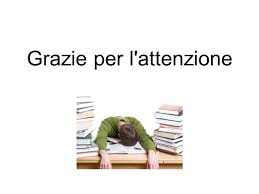 AGENZIA DELLE DOGANE E DEI MONOPOLI – La posizione doganale delle unità da diporto unionali ed extraunionali
30/09/2021